Театральная викторина для детей и родителей
«Знатоки театра»
Как называются места в театре, где сидят зрители?
зрительный зал
оркестровая яма
театральный зал
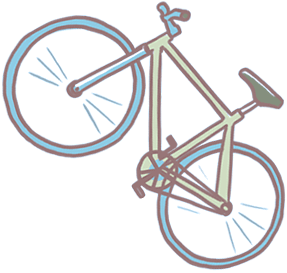 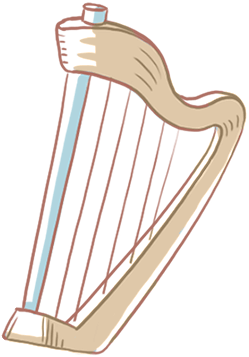 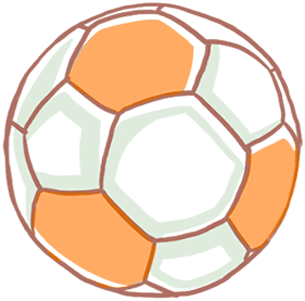 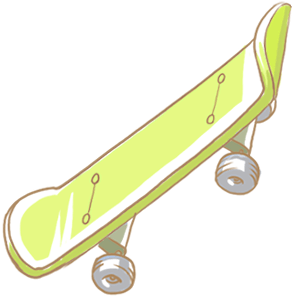 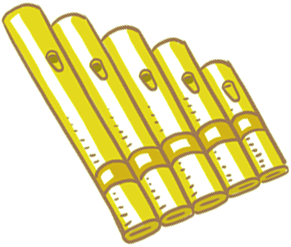 Человек, исполняющий роль на сцене.
артист
мастер
клоун
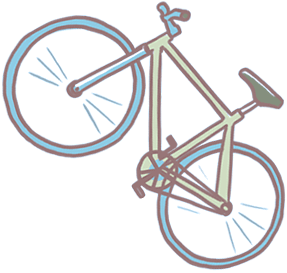 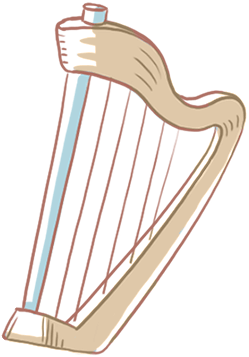 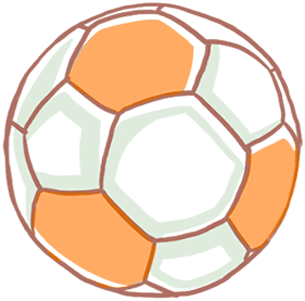 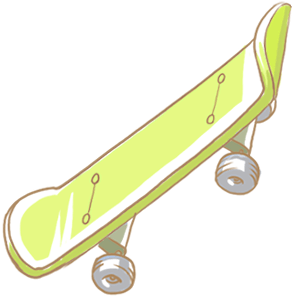 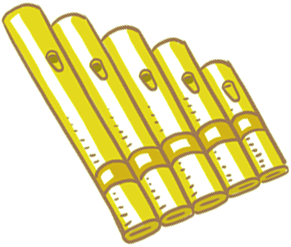 Как называется место, где выступают актеры?
кадр
арена
сцена
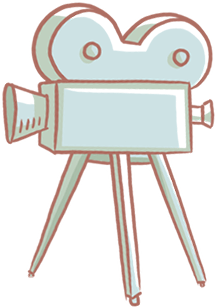 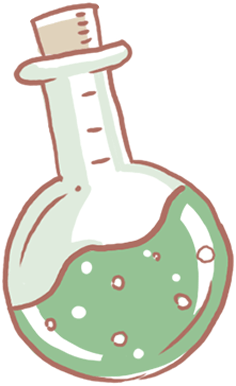 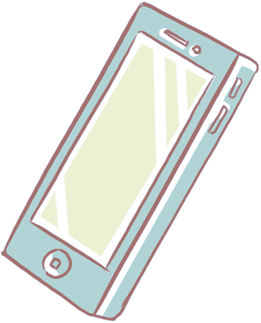 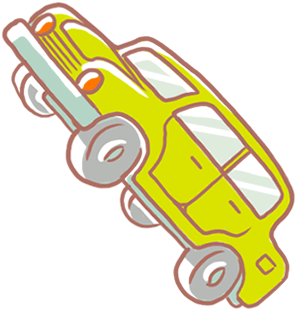 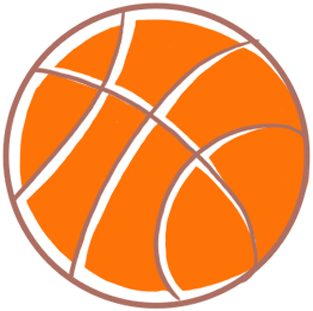 Перерыв между действиями спектакля
перерыв
остановка
антракт
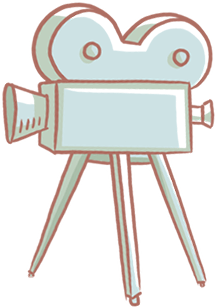 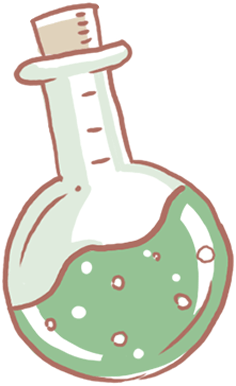 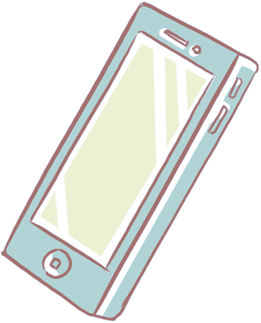 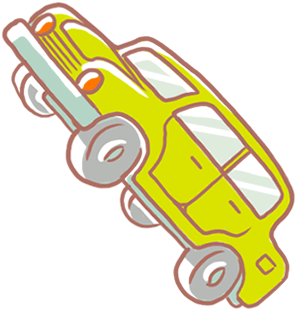 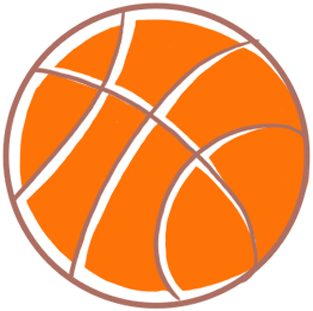 Как называются шторы, открывающиеся перед представлением?
шторка
гардина
занавес
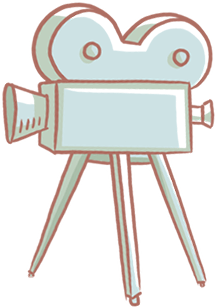 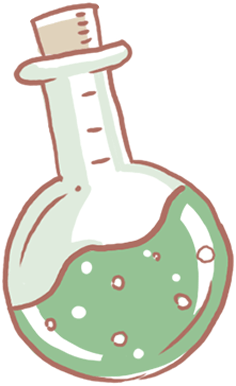 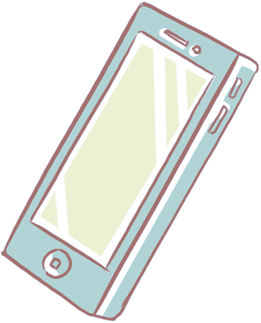 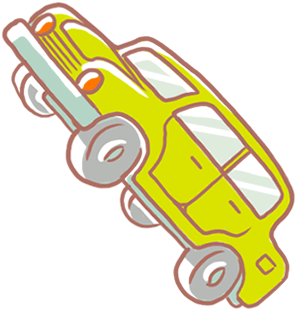 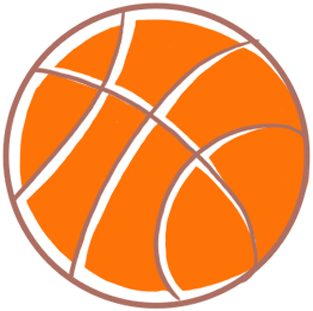 Как называется действие, которое происходит на сцене?
сценка
кино
спектакль
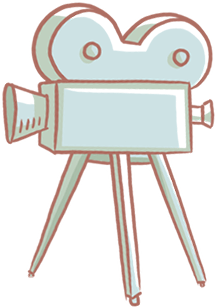 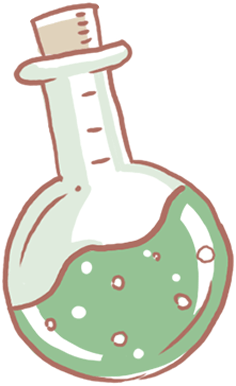 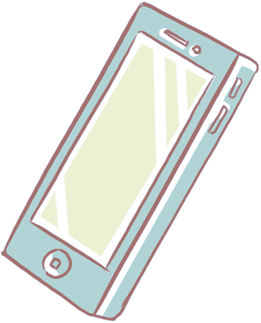 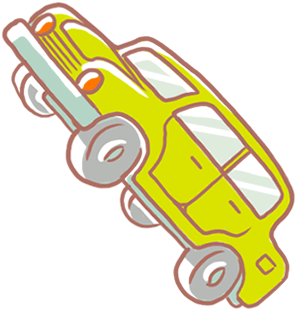 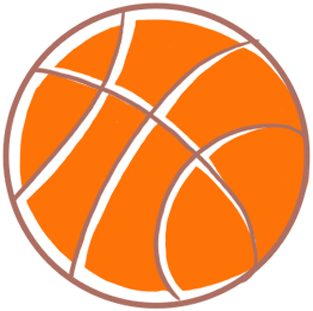 Как называется объявление о спектакле?
театральная афиша
реклама
плакат
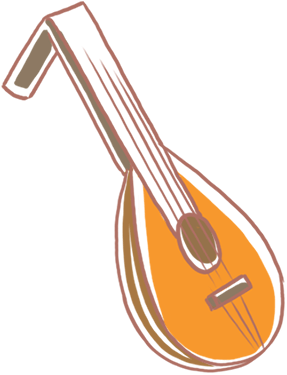 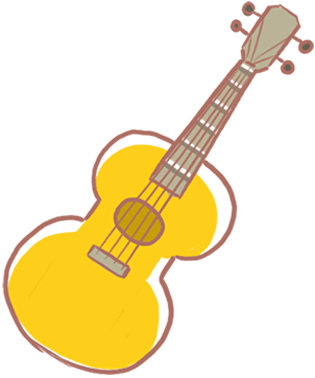 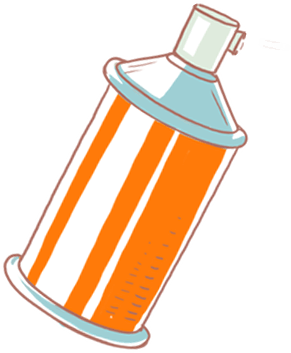 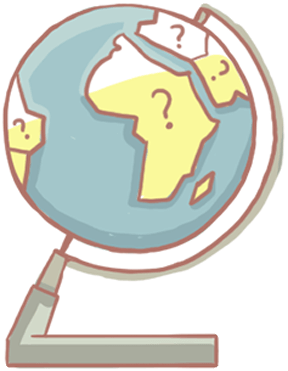 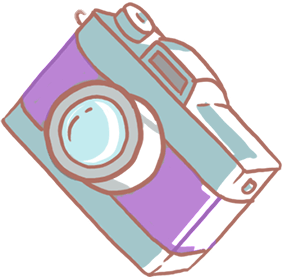 Рукоплескание артистам
аплодисменты
ладушки
хлопанье
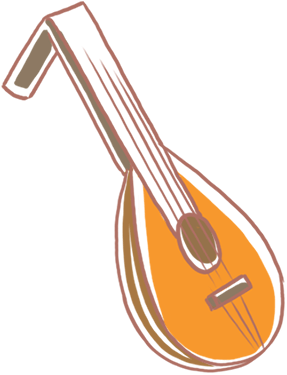 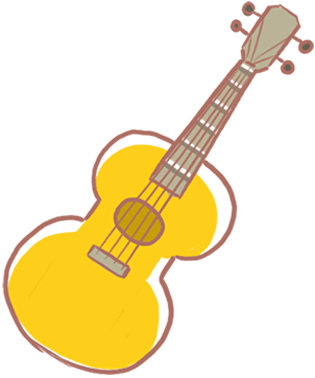 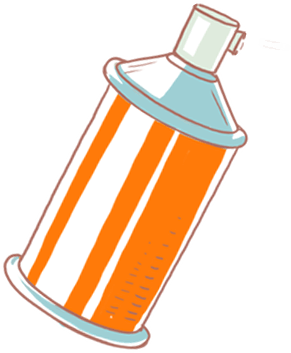 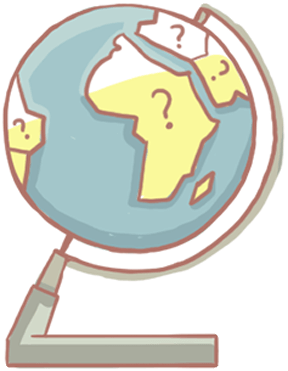 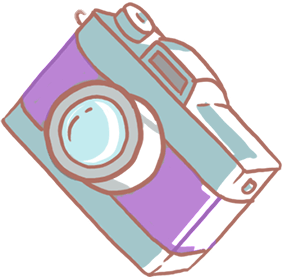 Молодец!